ITI 499 - Mastering Windows Fundamentals
Session I
Course Overview Presentation
www.profburnett.com
Master a Skill / Learn for Life
Outline
Introductions
Class Outline
Review Class Website
5/25/2025
Copyright 2018-2021 © Carl M. Burnett
2
Instructor Info
Carl Burnett
U.S. Army – ORSA Data Science Analyst 
BAH – Consultant – Web Dev Program Manager
GDIT – Senior PM – U.S. Senate
Adjunct Prof – JHU
Prof – Montgomery College 
cb@profburnett.com 
240.696.1906
5/25/2025
Copyright 2018-2021 © Carl M. Burnett
3
Instructor Info
Professor Burnett Office Hours Bookingshttps://outlook.office365.com/owa/calendar/ProfessorBurnett@montgomerycollege0.onmicrosoft.com/bookings/
Carl Burnett
Prof – Montgomery College 
cb@profburnett.com 
240.603.3194
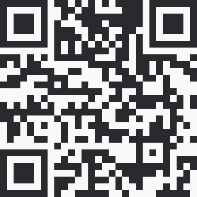 Profburnett Website https://profburnett.com
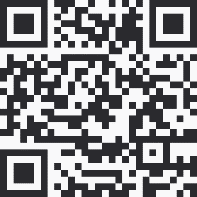 5/25/2025
Copyright © 2007 - 2025 Carl M. Burnett
4
Introduce Yourselves
Name  
What do you do or want to do?  
What do you to expect from course?
5/25/2025
Copyright 2018-2021 © Carl M. Burnett
5
Administrative Announcements
5/25/2025
Copyright 2018-2021 © Carl M. Burnett
6
Profburnett.com
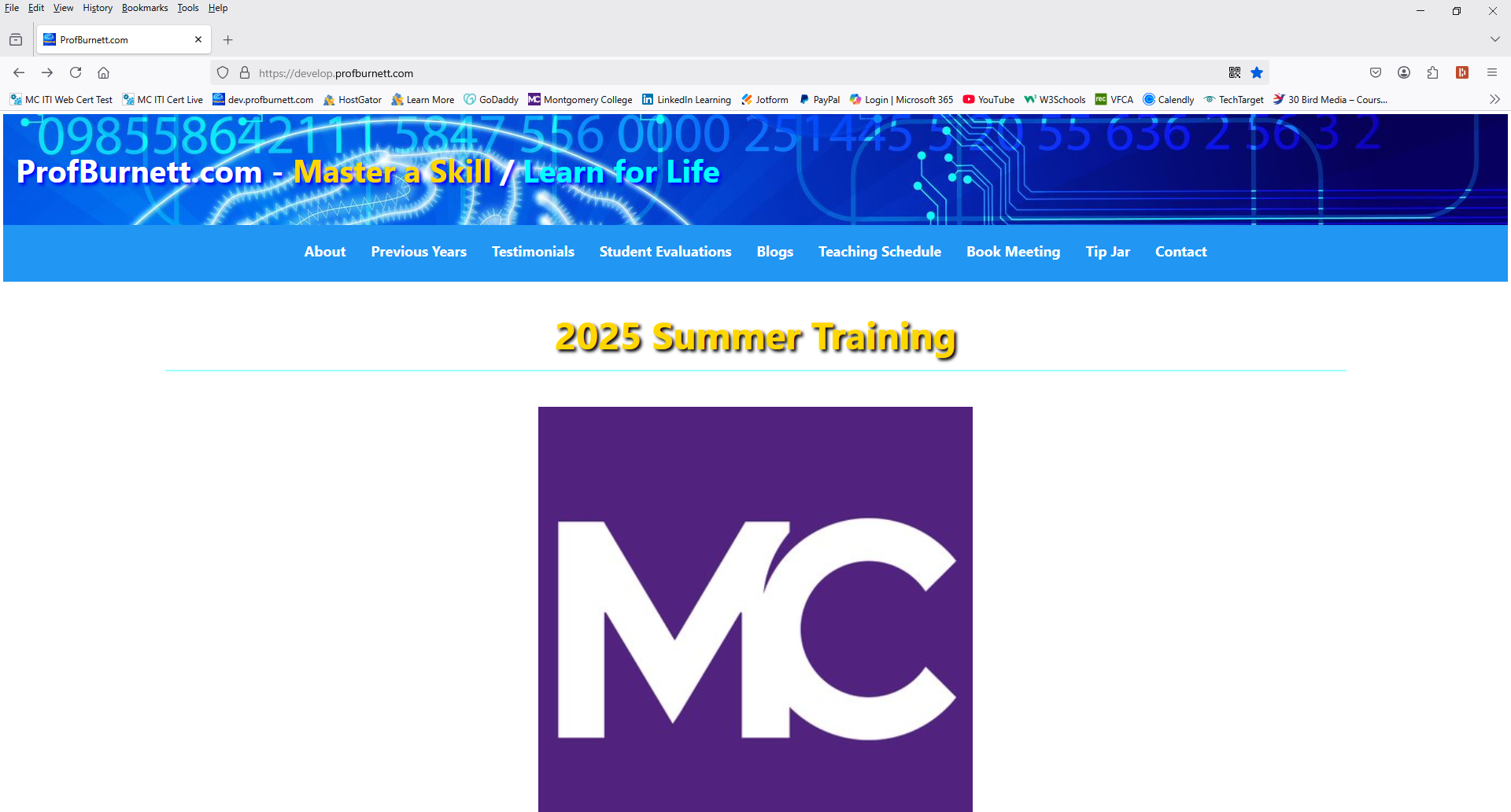 5/25/2025
Copyright © 2007 - 2025 Carl M. Burnett
7
Certificate of Course Completion
You are required to attend 80% of the classes.
Please sign in the chat area with your name for each session.
5/25/2025
Copyright 2018-2021 © Carl M. Burnett
8
Class ScheduleITI 499 - Mastering Windows Fundamentals
East County Education Center (ECEC), Silver Spring, MD
5/25/2025
Copyright 2018-2021 © Carl M. Burnett
9
Class Schedule
Session I 
Course Overview
Intro to Windows 10
Windows User Interface 
Session II
File Management
Session III
Managing Applications
Browsing the WWW
Customization Windows 10
Session IV
Personalization & Customization 
Settings & Security 
Course Review
5/25/2025
Copyright 2018-2021 © Carl M. Burnett
10
Set Up Your MyMC Account
Claim Your MC Email Account (Watch Video)
Sign in to your Email. 
Access the BlackBoard Course.
5/25/2025
Copyright 2018-2021 © Carl M. Burnett
11